臺南YMCA美語學校簡介
YMCA美語學校
YMCA美語學校教育宗旨
＊以孩子為中心，尊重每一位孩子的個別差異
＊教養孩童當行的道，就是到老他也不偏離
＊明日領袖，今日養成
＊推廣全人教育 Wellness
YMCA美語學校教育理念
美語生活化，生活美語化
快樂且有效的學習
生活教育與語言能力一起成長
自發性學習與獨立思考能力的養成
培養會使用英語的人才
周詳的輔助教學及活動
＊特別活動
＊全外教美語營
＊說故事比賽
＊戲劇發表會
＊美語拼字比賽
＊節慶活動
＊一樓星光舞台
＊電話輔助教學
＊外教Call-in
＊免費補課
＊雙月刊
＊英語日
＊多媒體輔助教學
＊學習評量
YMCA美語學校教學系統
少年美語班
	每週二天小六～國二
國三會考班
	每週一天3小時

高中美語班每週一天3小時
英檢養成、衝刺班
美語密集班
	每週三天小班～小五
國中先修班
	每週二天國小六年級
國中美語班
	每週二天國一～國二
完整銜接的學習生涯規劃
國中英語
	各年級程度分班加強特色會考實力
高中英文
	專業強檔師資
   英 .數 .理 .化

劍橋英檢.全民英檢結合各式題型訓練
   加強應試作答技巧
幼兒美語密集班
	中外師聯合授課全美語學習環境

兒童美語中低年級
	聽說讀寫循序漸進多元教學法增興趣

兒童美語中高年級
	強化句型、文法建立自學能力
YMCA美語密集班教學特色
◎分級、分齡
◎折衷式教學
◎全美語互動式教學
◎快樂有效的學習
◎中外師搭配授課
全美語互動式教學
歌曲韻文教學 Songs & Rhymes (全語言)
老師說  TPR (TPR)
繪本& 故事教學 Picture & Story Books (全語言)
角色扮演 Role play (溝通式/全語言)
配對練習 Pair work (溝通式/全語言)
小組練習 Group work (溝通式/全語言)
戲劇表演 Drama (溝通式/全語言)
即席表演或演說 Improvisation (溝通式/全語言)
主題教學 Topics Teaching (全語言)
閱讀活動 Reading Activity  (閱讀)
教學目標
循序漸進培養
聽、 說、 讀、 寫四大能力
英語檢定
台南YMCA為
劍橋大學考試院在台灣地區授權認證中心
劍橋檢定 Cambridge YLE / Main Suite  
Starters		
Movers		
Flyers			

全民英檢GEPT  LTTC
12歲以下禁止報考
級次：初級、中級、中高級、高級
家長角色與配合之方式
幼兒時期
  鼓勵＋讚美，配合老師的作業，讓孩子喜歡上美語課
兒童時期
  鼓勵＋讚美，協助＋督促，固定看聯絡簿協助孩子有責任地完成英語作業
國中時期
  鼓勵＋讚美，陪孩子度過青少年黃金求學階段
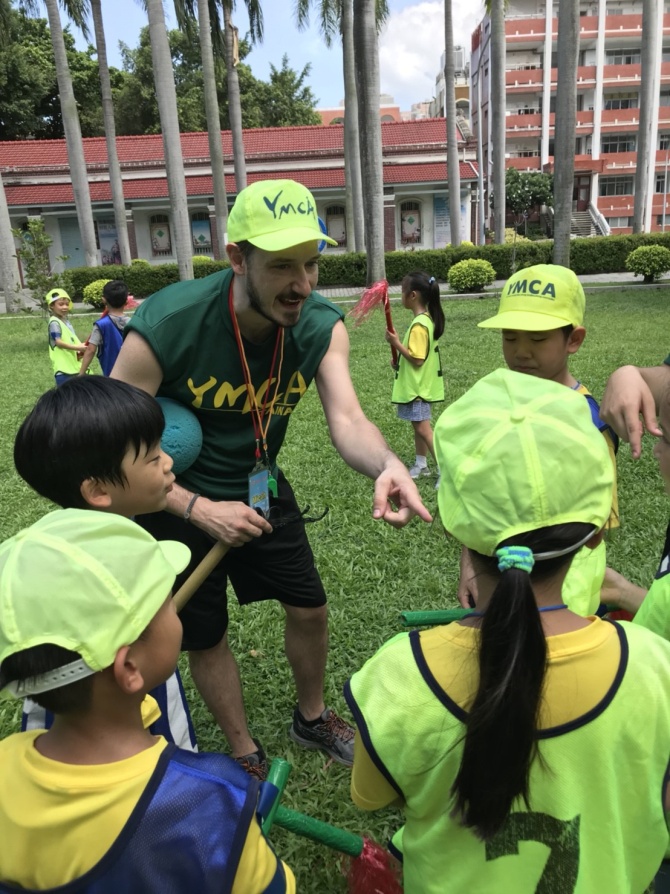 全外教美語營
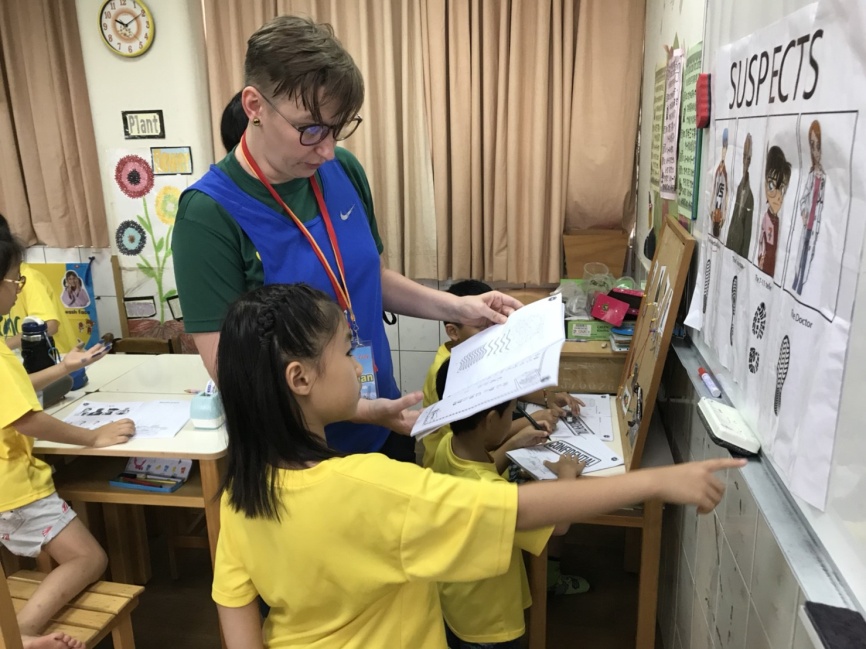 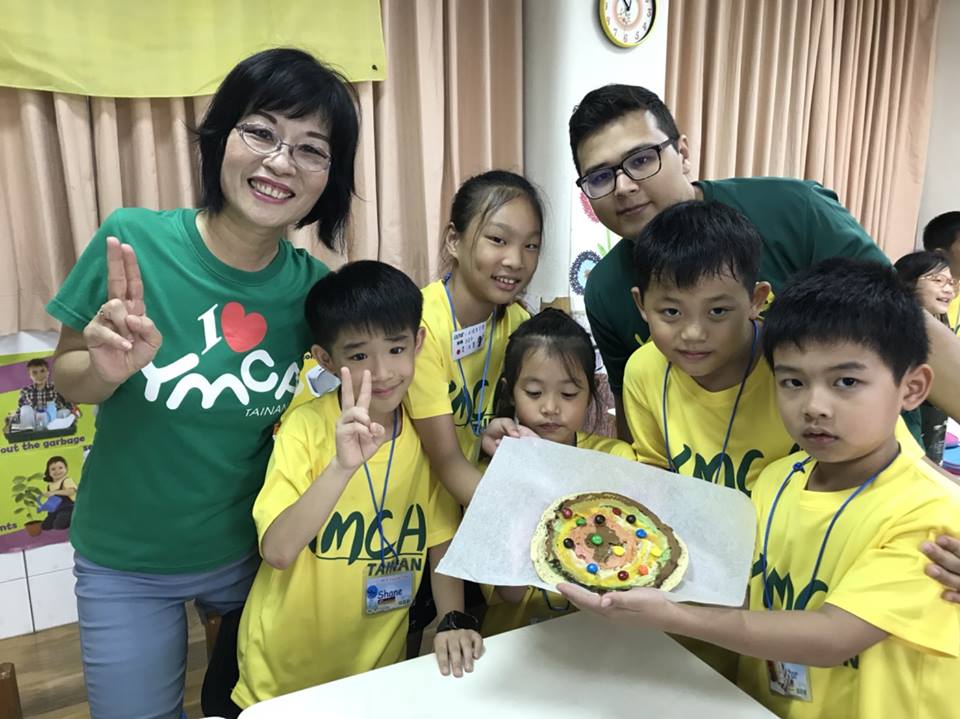 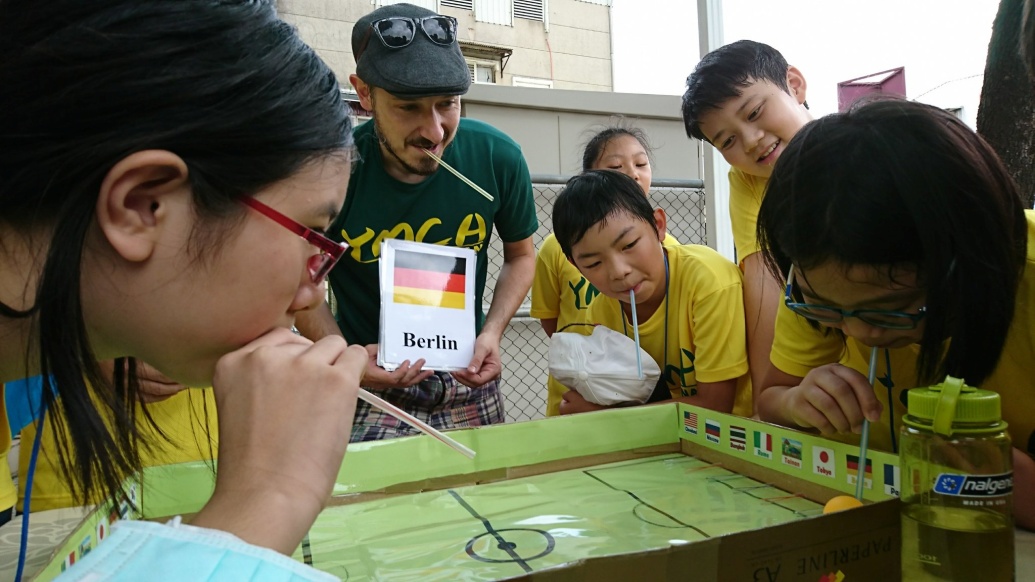 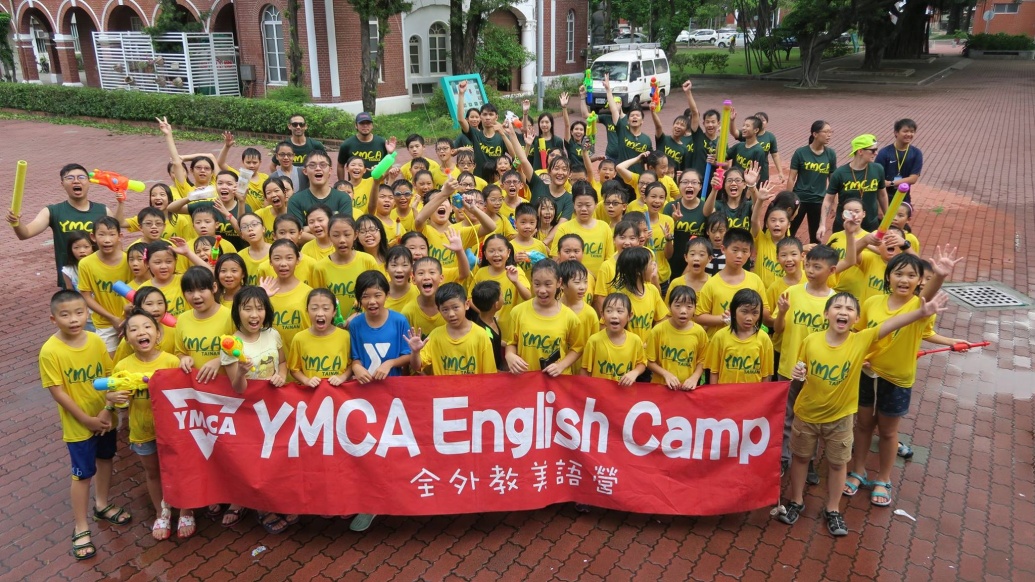 說故事比賽(說故事大使.館內初賽.三館決賽)
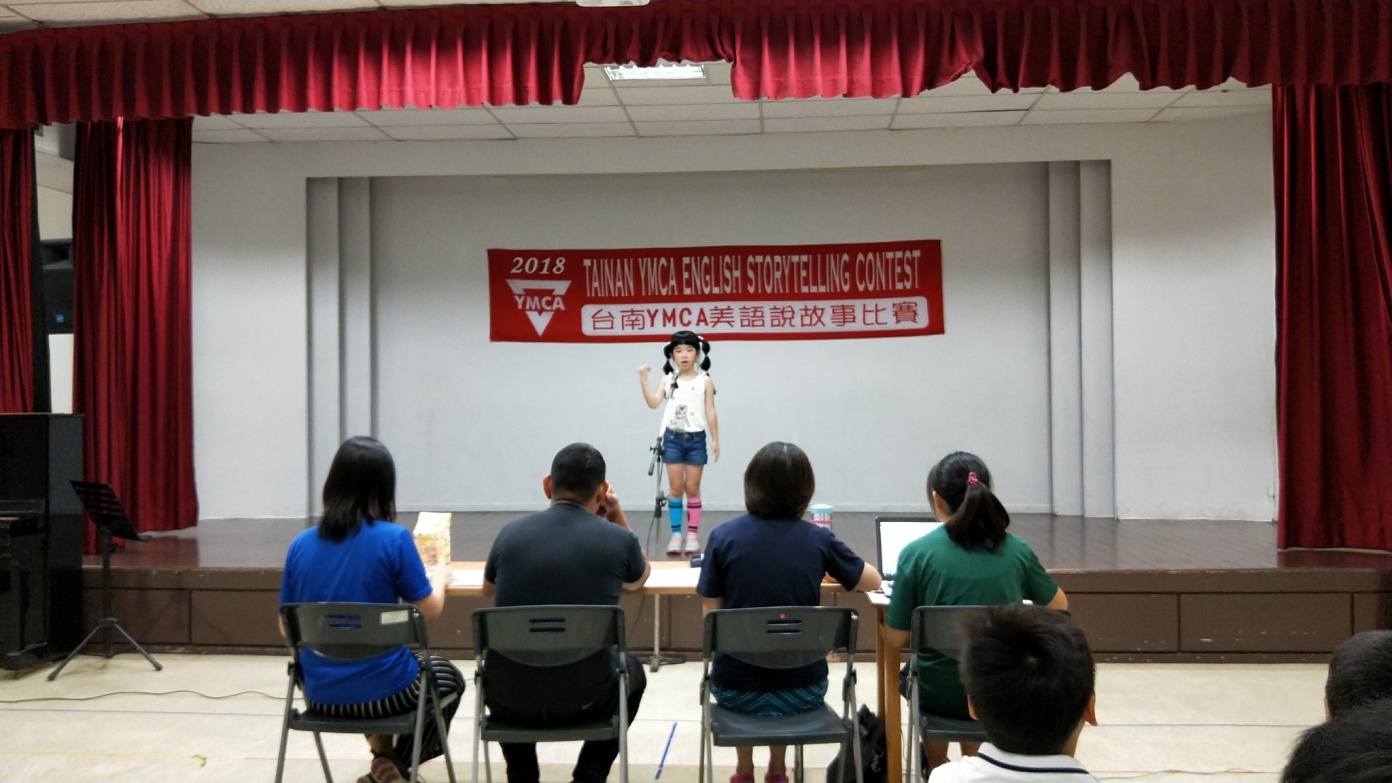 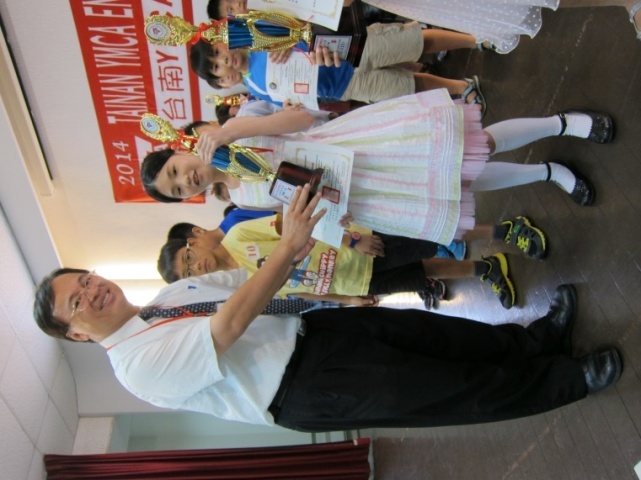 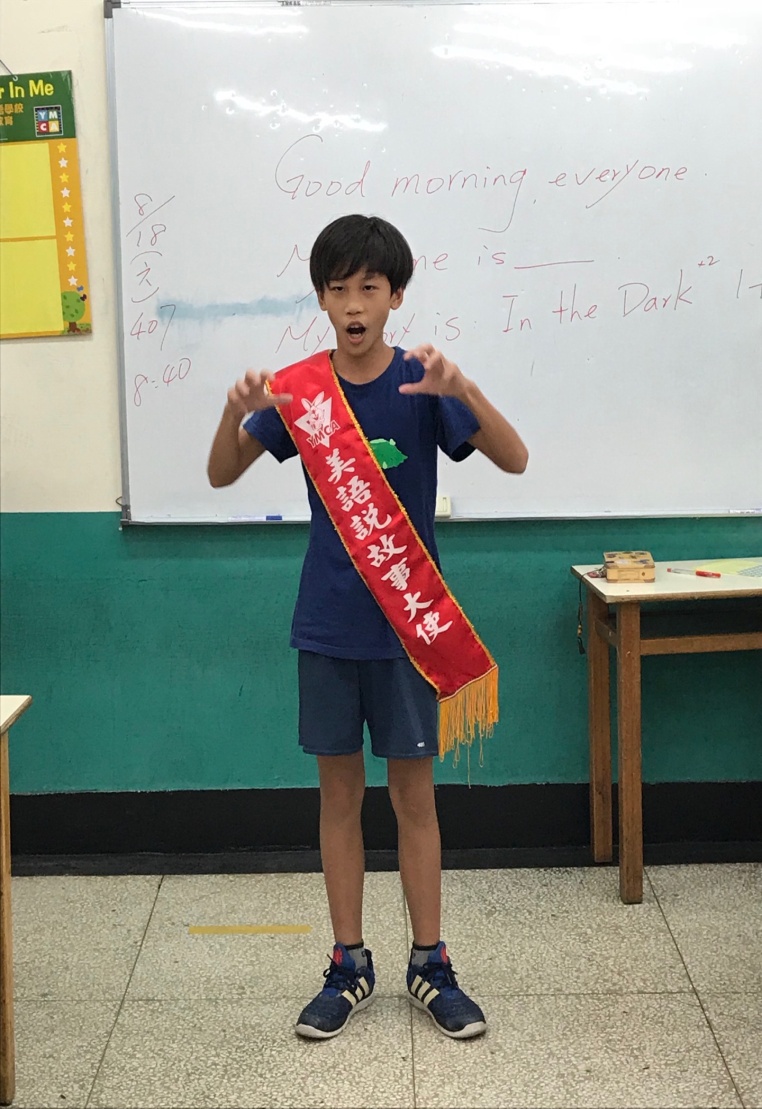 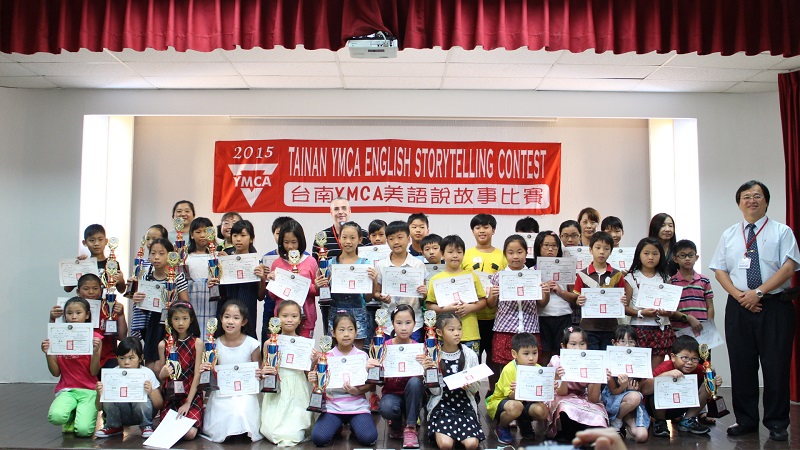 電話輔助教學/補課.
多媒體輔助教學
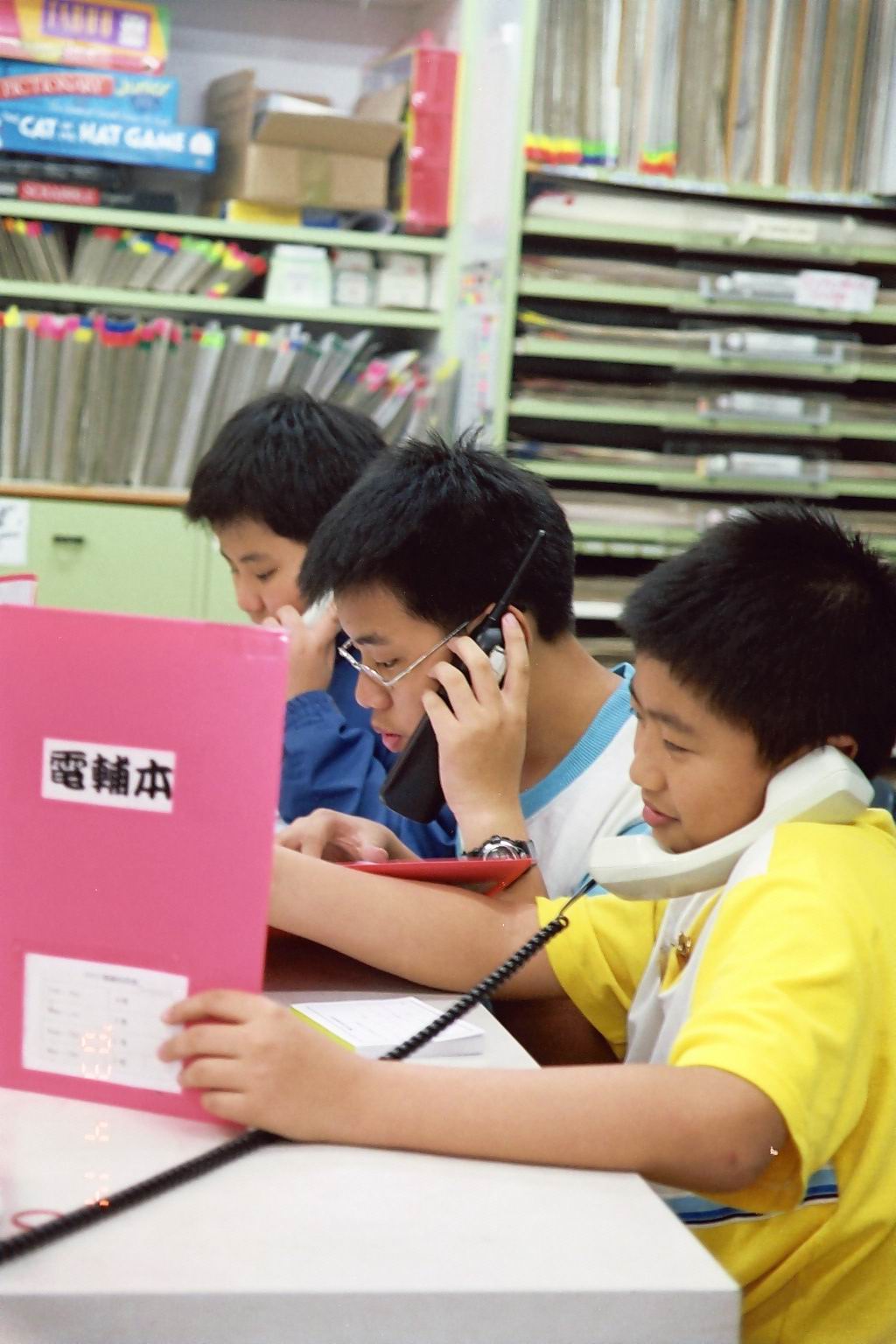 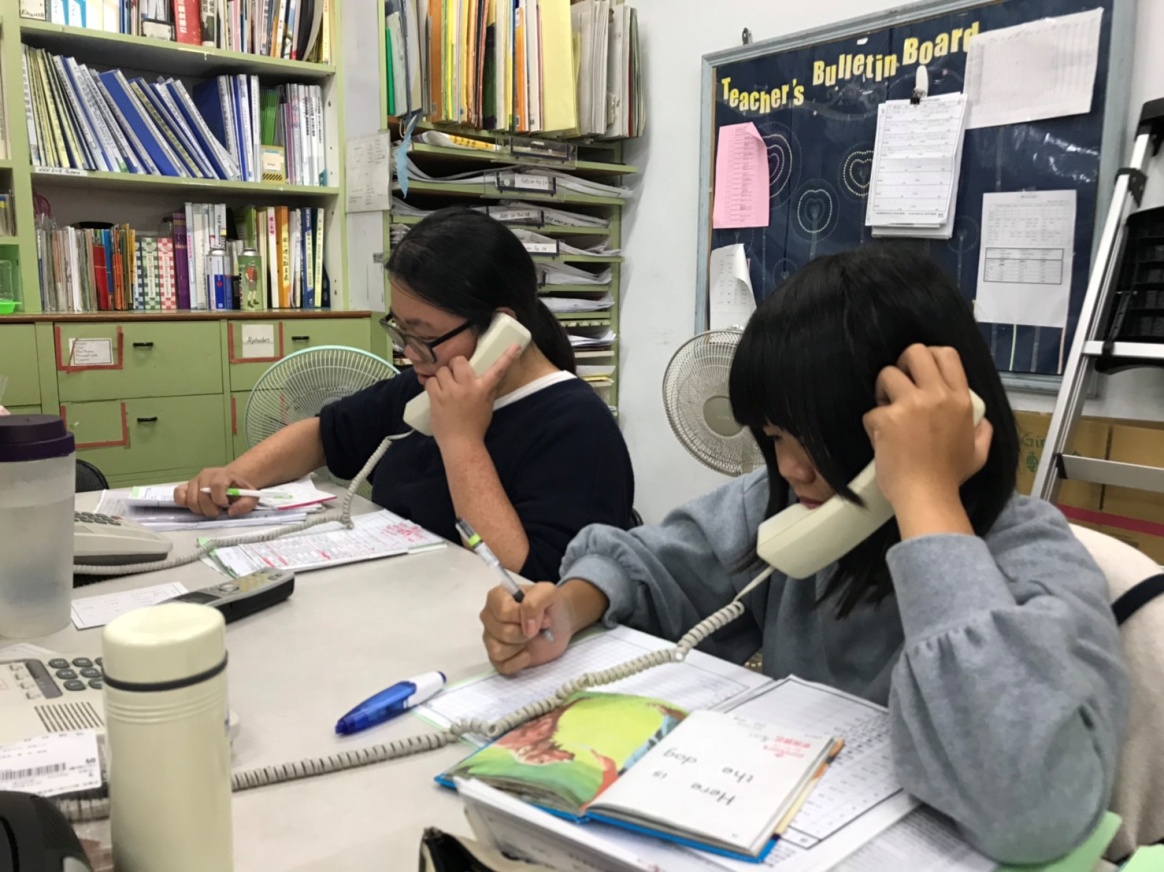 品格教育/美語生活化
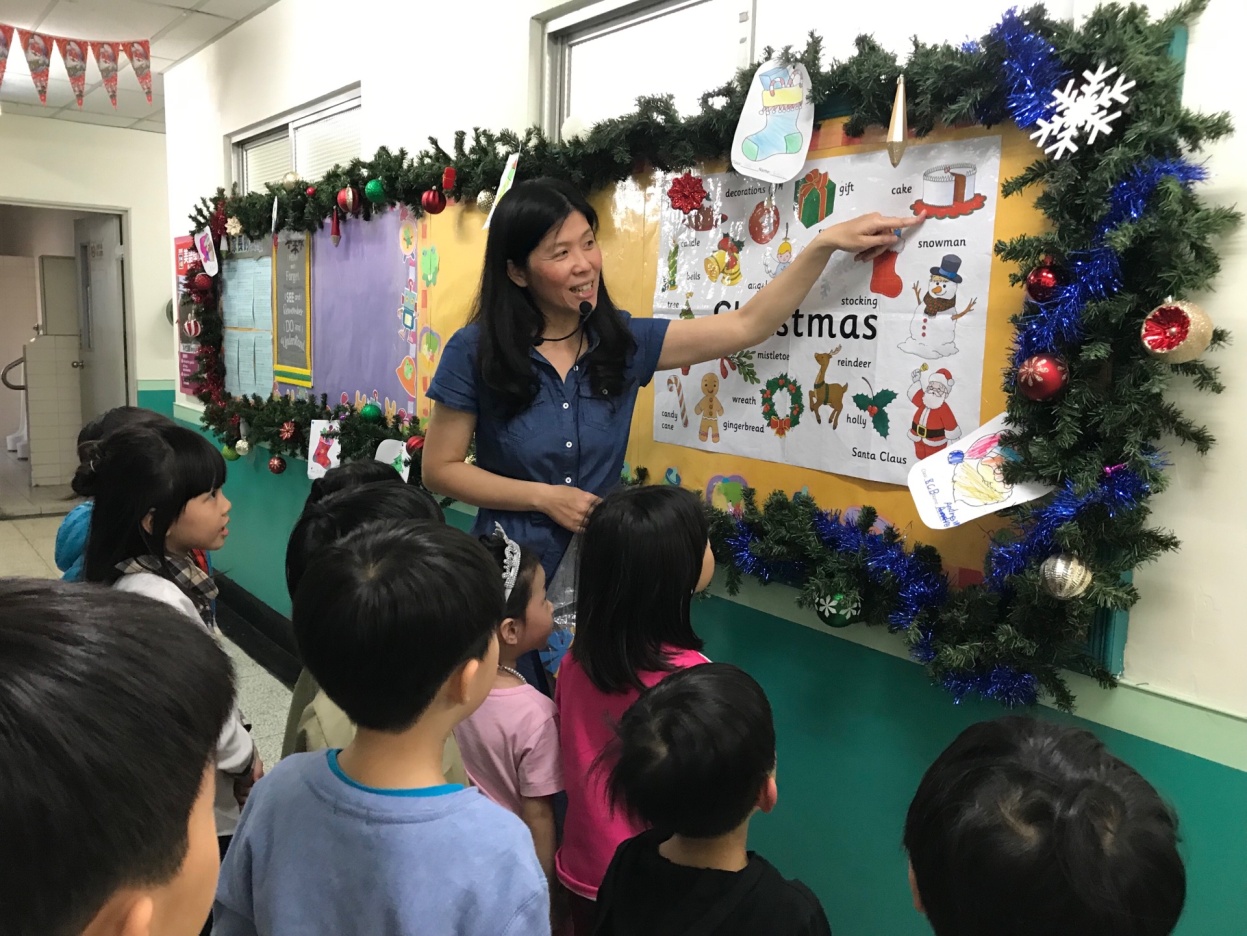 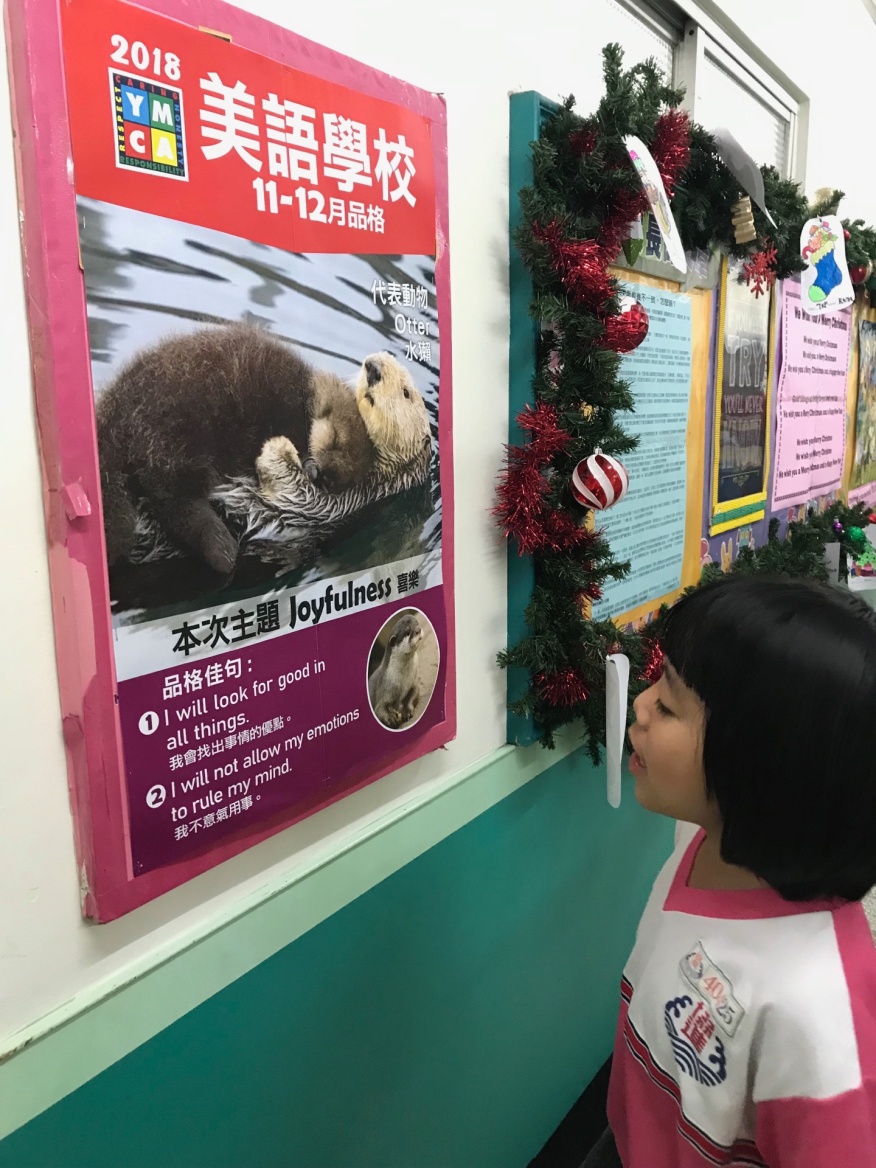 志工/特別活動
Leader訓練
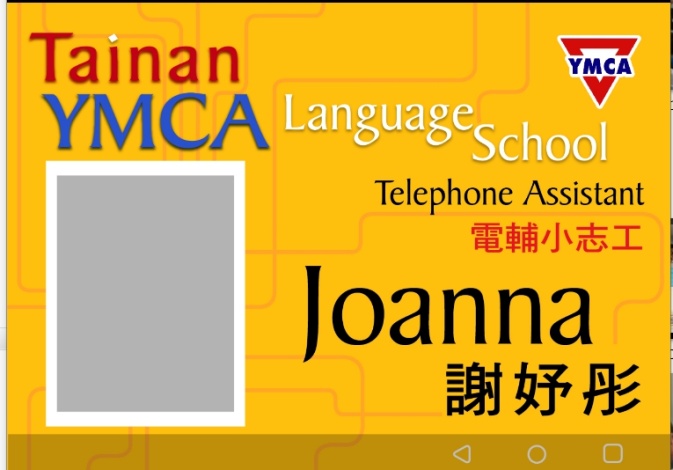 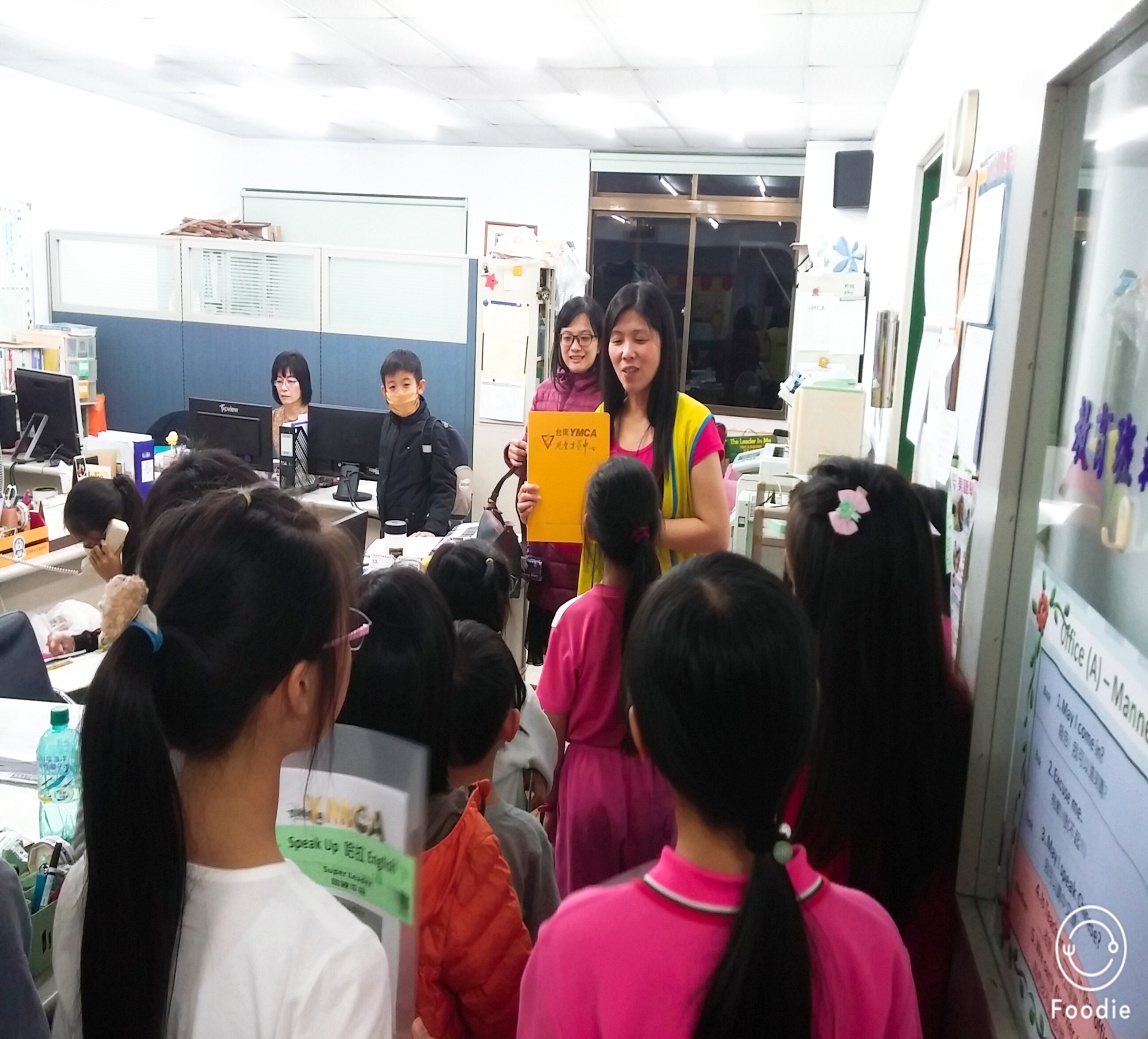 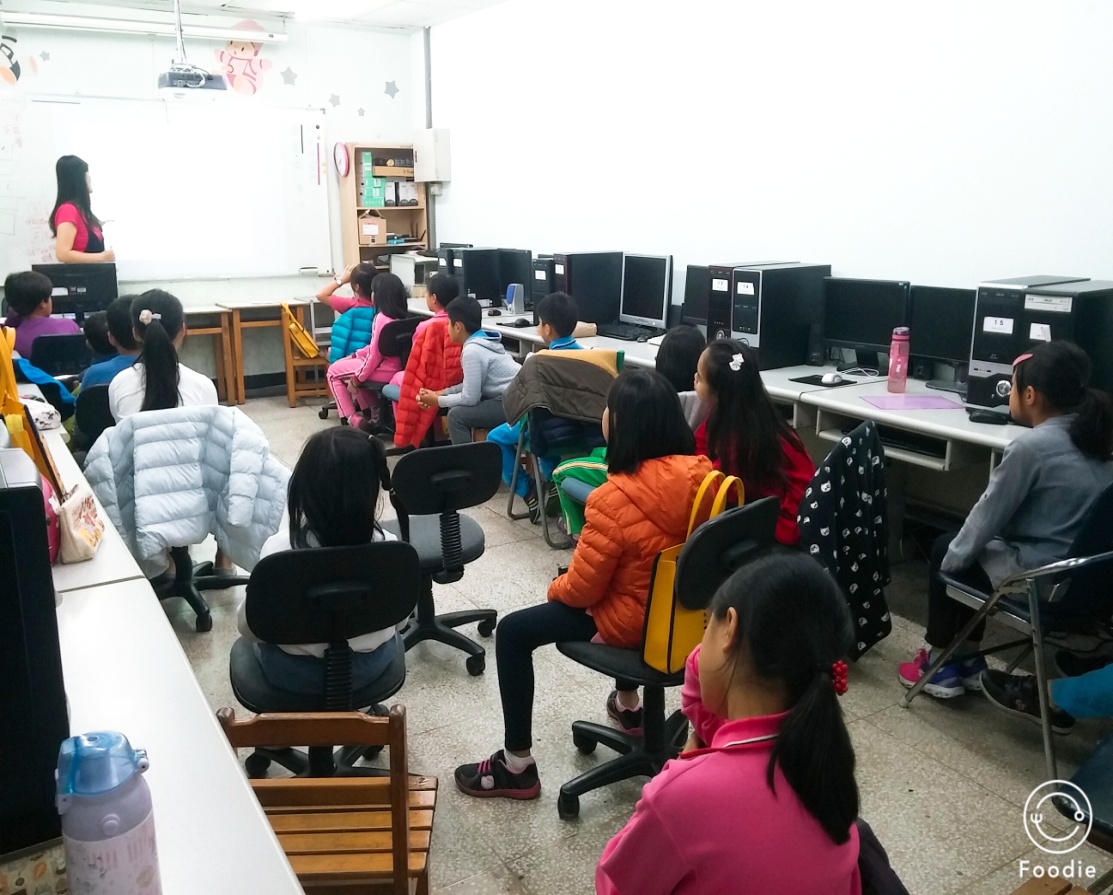 國小/國中雙月刊
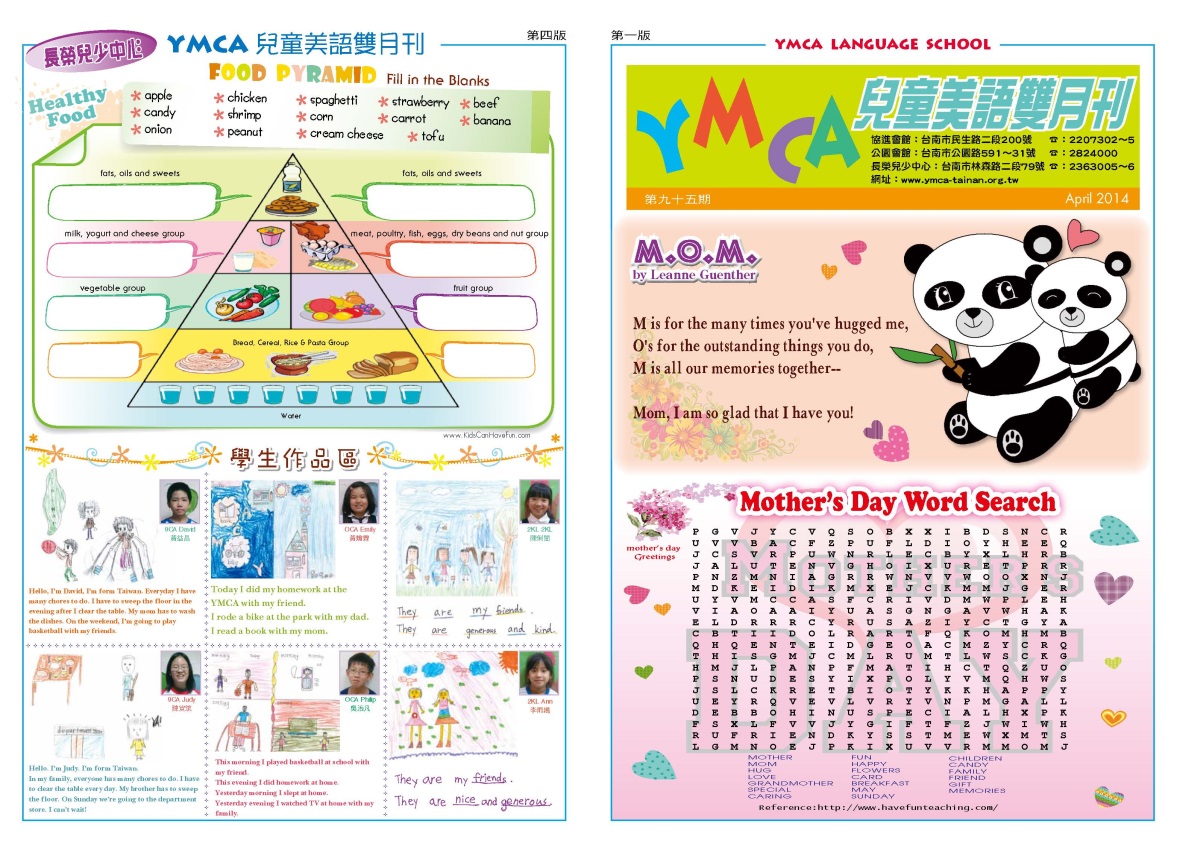 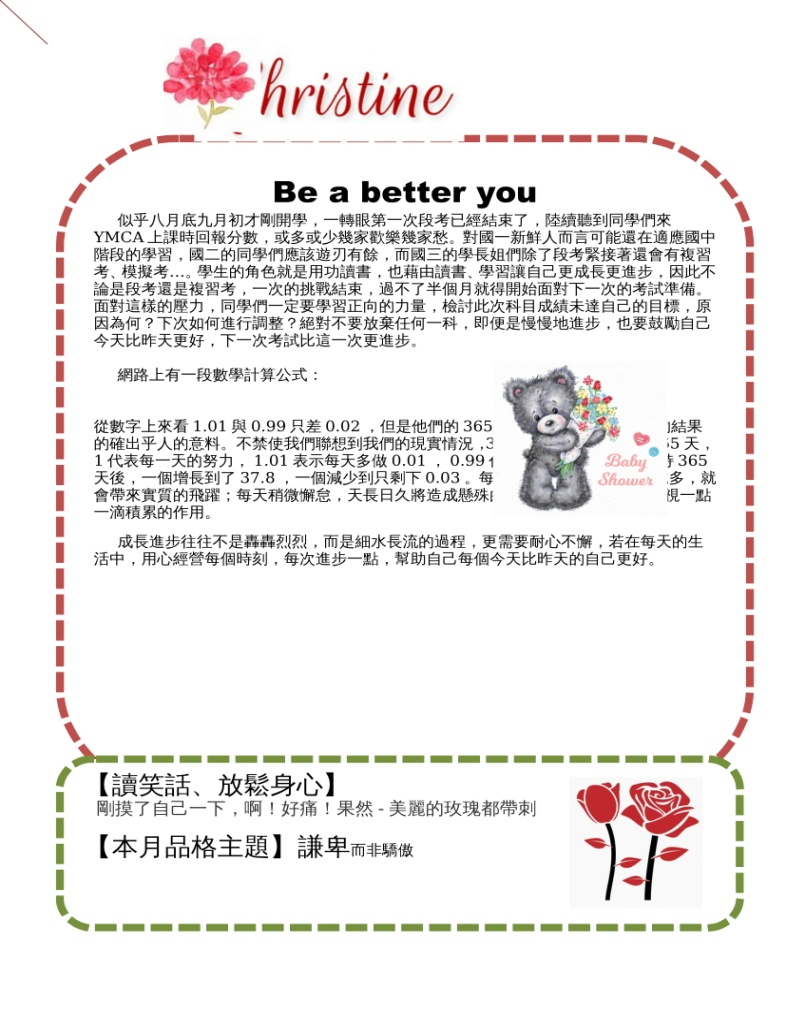 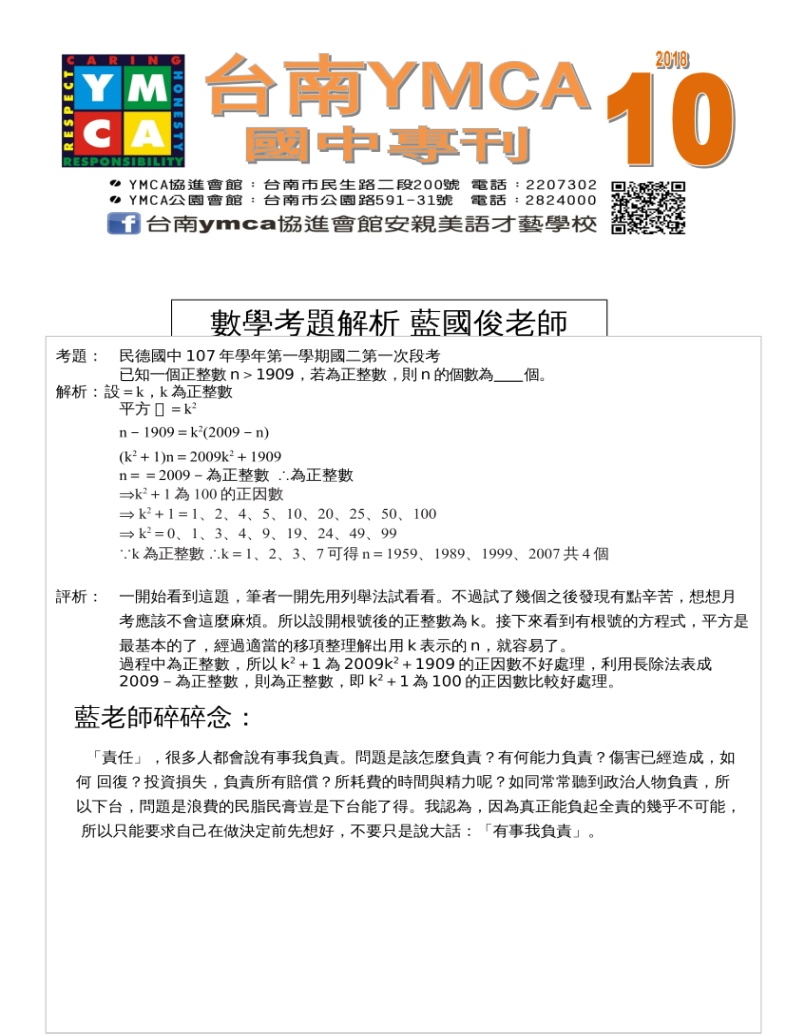 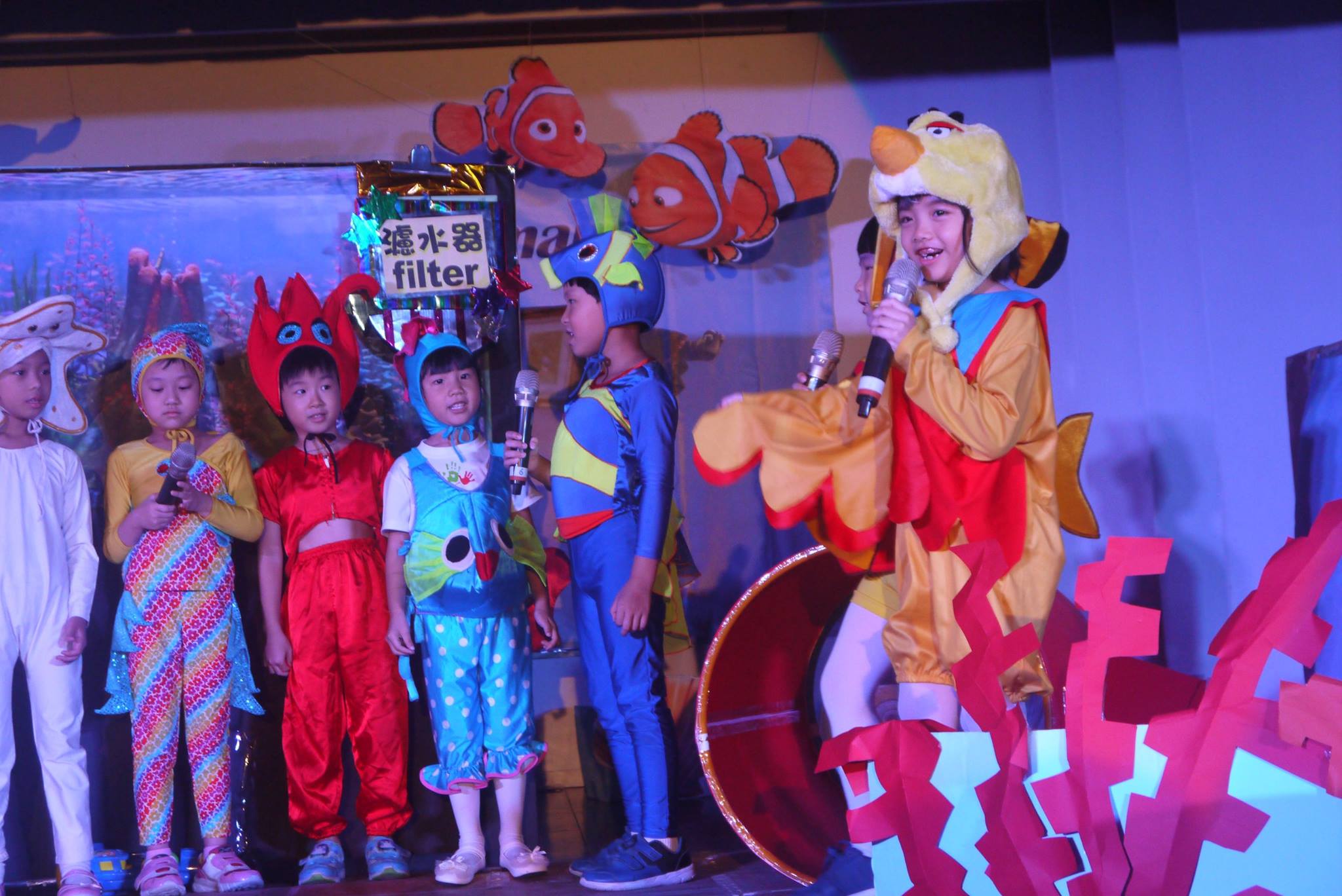 美語戲劇發表會
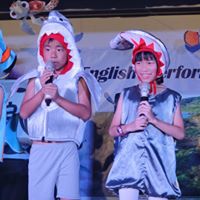 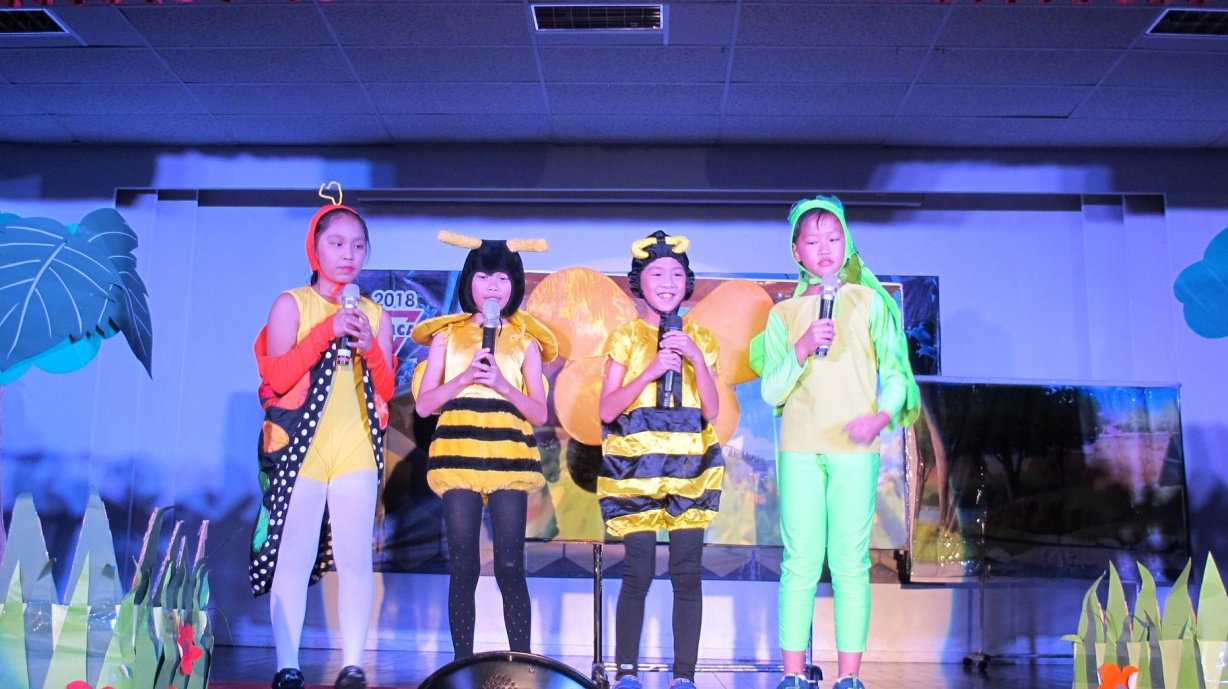 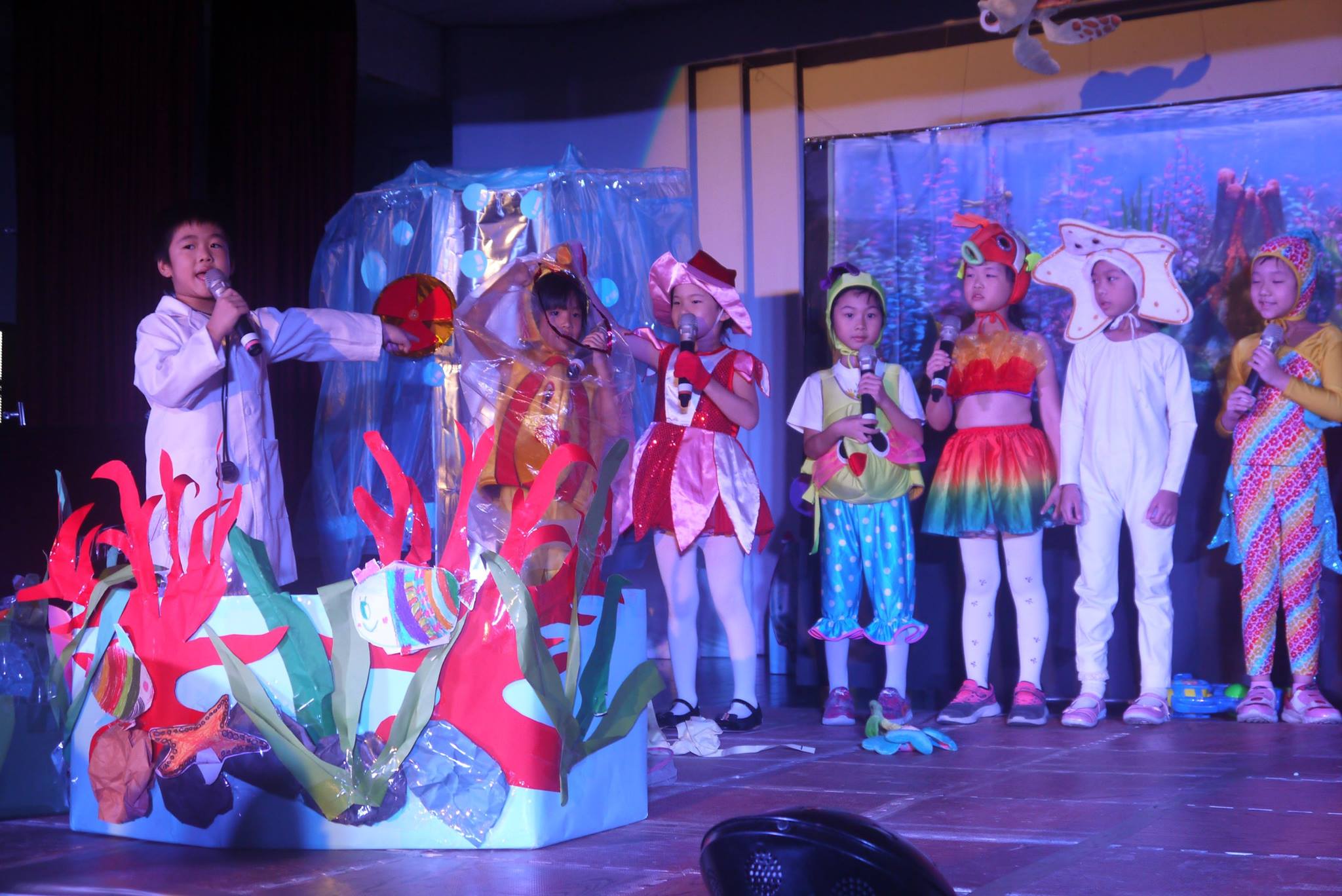 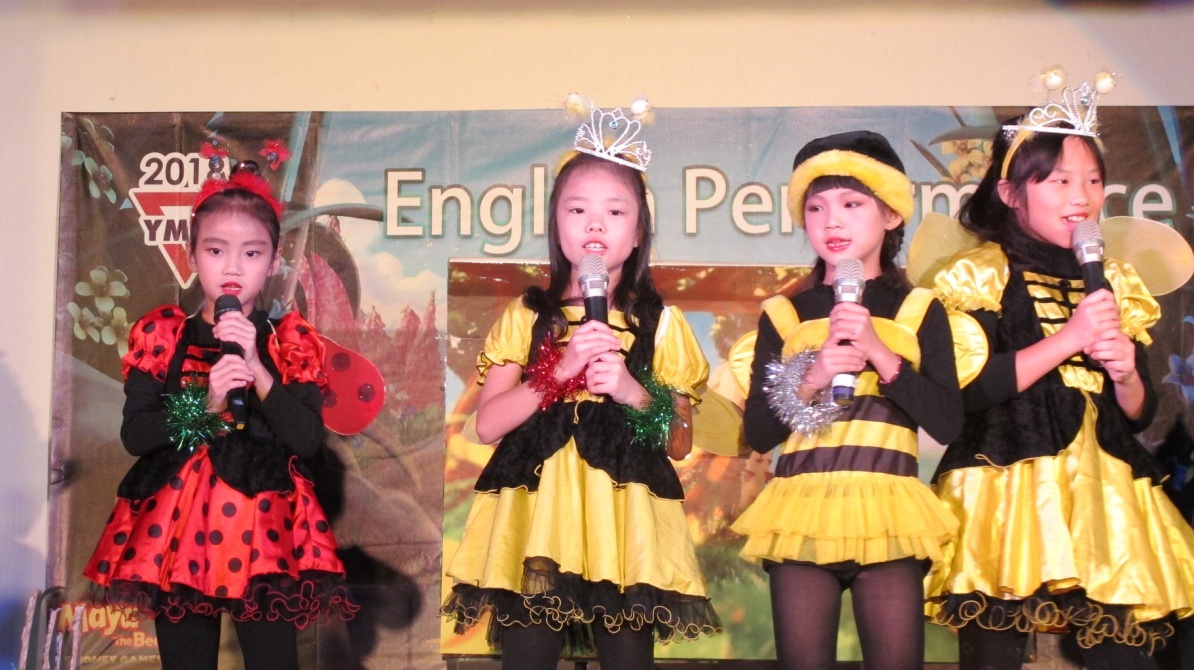 多元的節慶活動
世界地球日
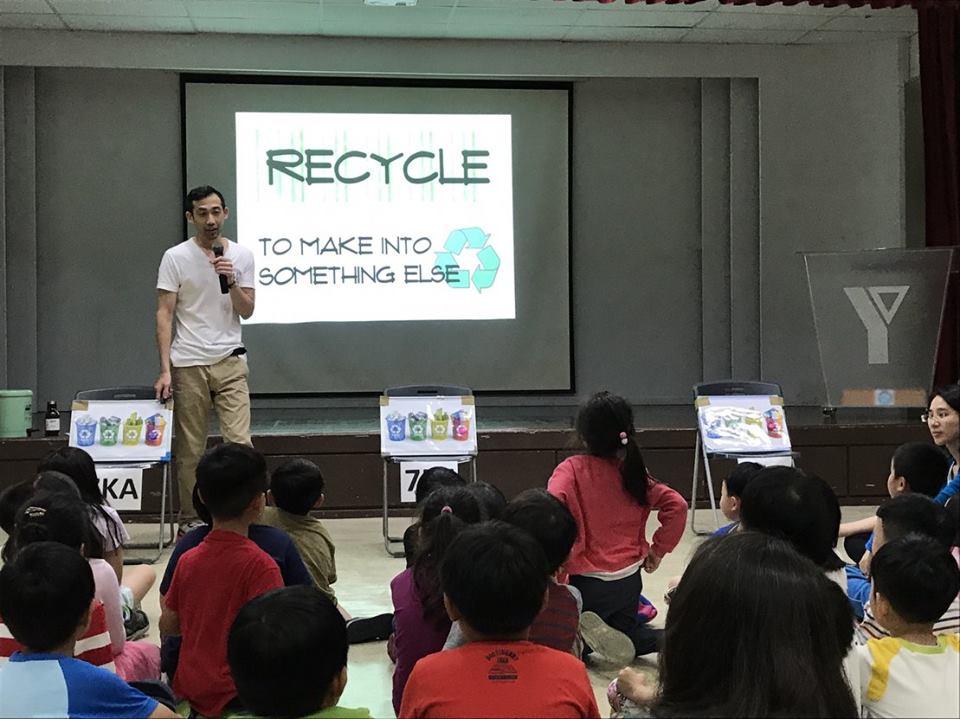 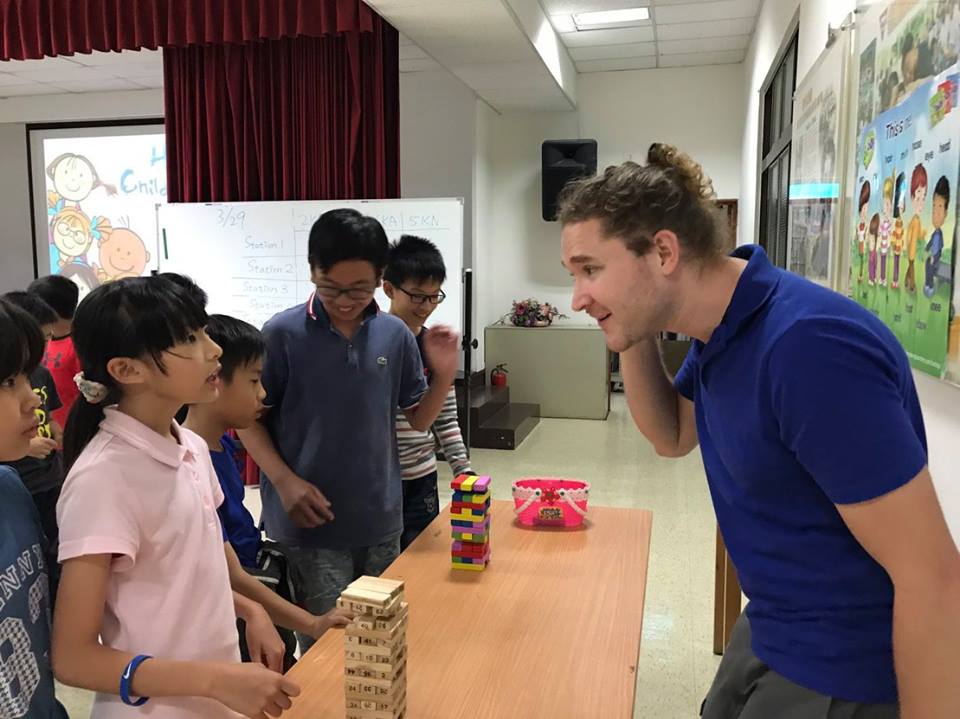 兒童節
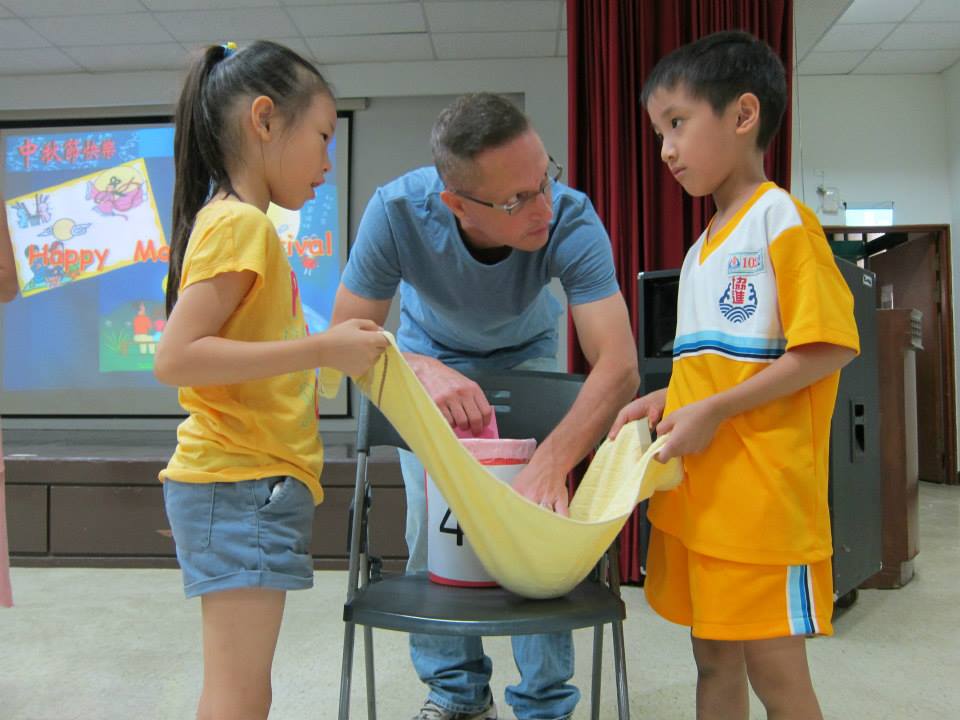 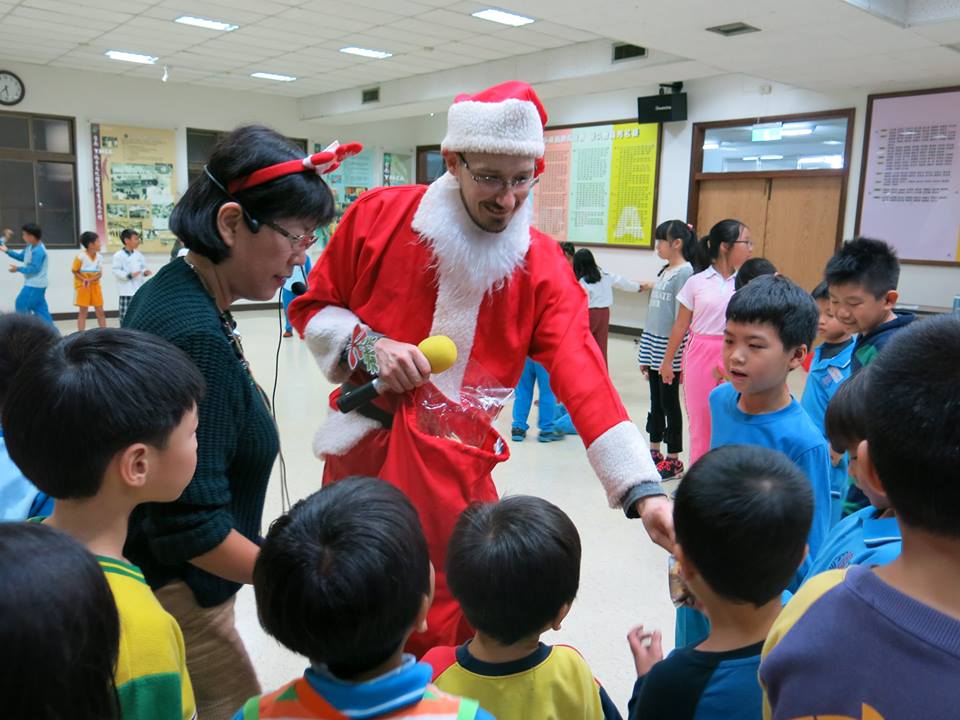 聖誕節
中秋節
領袖養成-領導力品格教育&國際交流營會
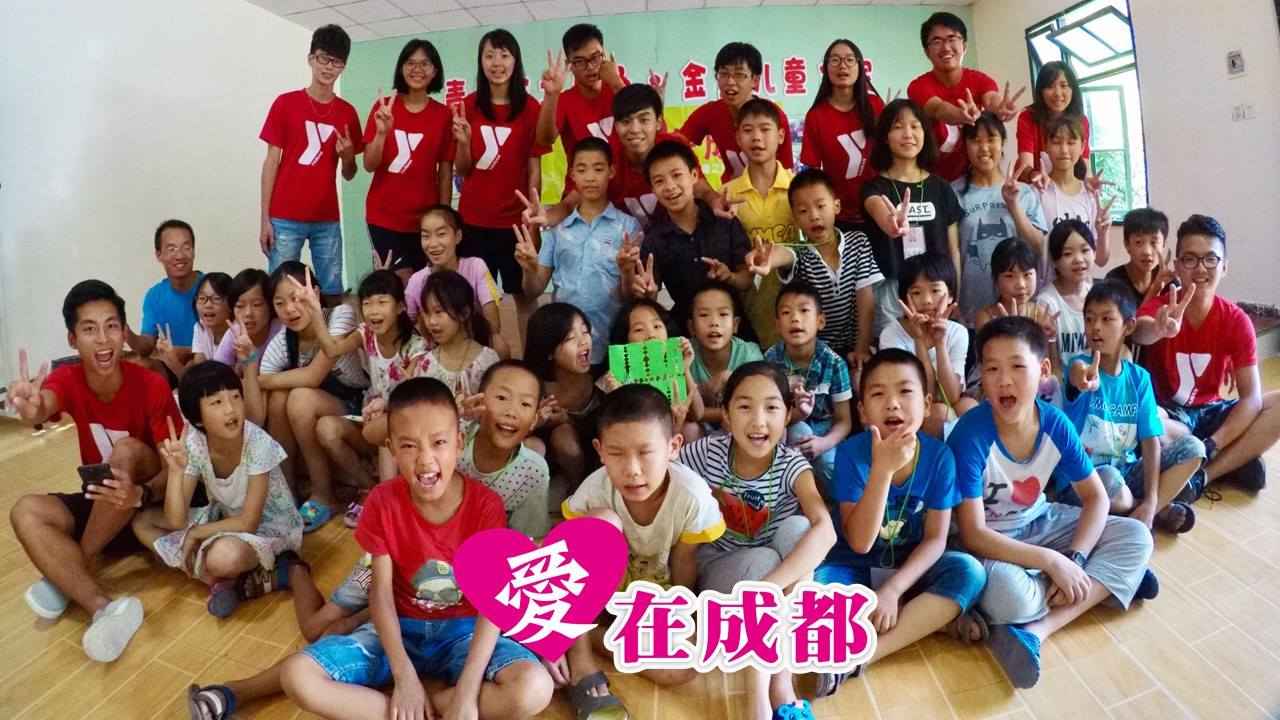